End of semester evaluations - Class Rep
Evaluations TeamCentre for Tertiary Teaching and Learning (CeTTL)
Importance of evaluation
Student Voice
At all levels of the organisation including teaching & learning
Students are in a good position to provide feedback
Improving papers and teaching at the University
Recognition of teaching excellence
Evaluations used for
Teaching development
Academic staff promotion
Teaching Excellence Awards
Benchmarking & quality control
Your role in the process
Representing students in your class
High response rates
More information for teaching staff to use to improve the paper
Students sharing their experiences of the paper
Feedback throughout the semester
Encourage students to include issues they came to you about
Include feedback about issues that have been discussed with peers
System works on mobile devices but Chromebooks are available if needed
Resources (on CeTTL website)
Videos
Information about the process (similar to this workshop)
Accessing evaluations (to show to the class)
Reflecting on your learning & Providing good feedback (to share in class or online if you choose)
PowerPoint slides to use in class
Information about the process
Link to the system
Template emails & Moodle messages
Social media images
PowerPoint example: 1
Feedback is important
Used to improve the paper and teaching;
Used in Academic staff promotion;
Used for Teaching Awards.
Evaluations process is confidential
Teachers do not know who has responded;
The results sent to teachers after grades have been finalised.
Please refrain from offensive or derogatory comments.
PowerPoint example: 2
Feedback about the paper and teaching is the most useful
Comments such as “I like your hat” have nothing to do with the paper; 
Positive feedback is important too.
Consider your learning experiences over the semester such as:
What has the teacher done that has helped your understanding?
Were there good explanations of difficult concepts?
How much did you engage with the learning experiences?
Specific, constructive and provides suggestions for improvements
Not useful or realistic: asking for the tough math to be removed;
Useful suggestion: asking for (more) help sessions for calculus.
PowerPoint example: 3
Opportunity to provide feedback 
Both on what has worked well and what could be improved;
We are going to take 10 minutes to complete it now;
On your device go to: www.waikato.ac.nz/go/evaluate
Evaluating your learning experience
Select the teachers from the list that you have had this semester;
‘Save’ button at the bottom if you would like to write more later;
Select ‘Not able to judge’ if you are unable to answer a question.

If you have any questions, contact evaluations@waikato.ac.nz
More information: www.waikato.ac.nz/teaching-and-learning/student-learning/evaluations
Social media examples
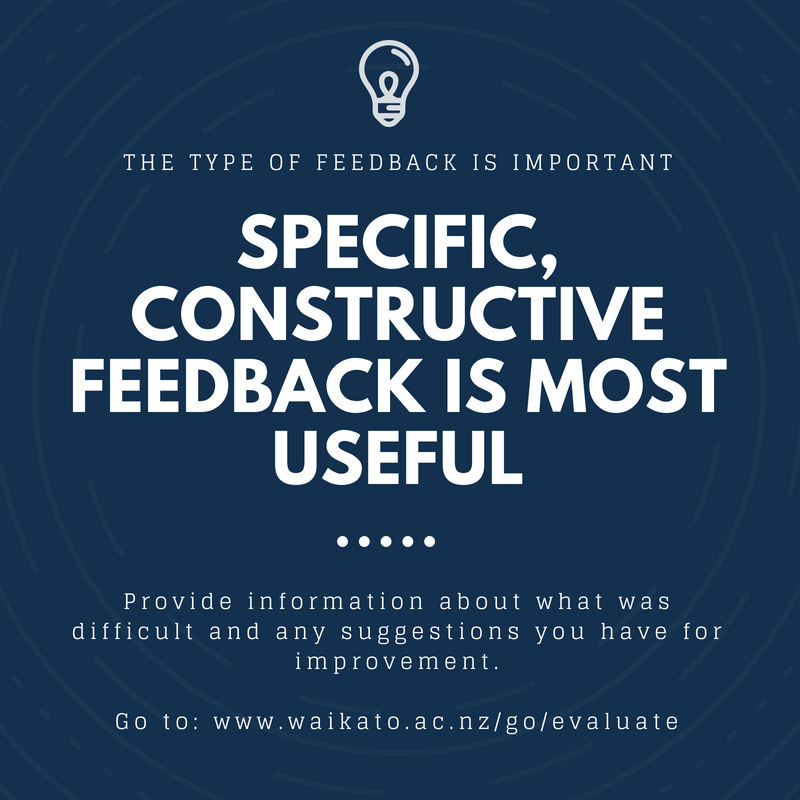 Communication
Lecturer will contact you to arrange a date
No contact by next Wednesday (3rd) - email and ask
Communicating with students about evaluation
Mention at the beginning of a class when the evaluation will happen
Ask lecturer to send a Moodle message on behalf of you (if you don’t have access)
Email students in your paper
Use social media pages you have for the class
Email and arrange Chromebooks if needed
Evaluation in class
Talk to students in your paper about the importance of evaluation
Remind them about confidentiality of systems and processes
Show video in class if you choose
Use PowerPoint slides – edit as needed
Accessing Evaluations: Link
www.waikato.ac.nz/go/evaluate
Thank-you
Thank-you for playing an important role in this process
Remember Chromebooks are available if you choose
Email evaluations@waikato.ac.nz if you have any questions